Elektronische Navigation
GPS Navigation am Laptop
Navigation, was ist das?
Bestimmen der geografischen Position durch Ortsbestimmung nach verschiedensten Methoden
Berechnen des optimalen Weges zum Ziel 
Führen des Fahrzeugs zu diesem Ziel
Reinhard Dunst
14.11.2008
2
[Speaker Notes: Wo bin ich?
Wo will ich hin?
Und wie komme ich am besten dort hin?

Navigation ist die "Steuermannskunst" zu Wasser (Nautik), zu Land und in der Luft. Allgemeiner bezeichnet sie das sich Zurechtfinden in einem topografischen Raum, um einen gewünschten Ort zu erreichen.
Quadrant des Hevelius, um 1644

Die Tätigkeit des Navigierens - von lat. navigare (Führen eines Schiffes), sanskrit navgathi - besteht aus drei Teilbereichen:

   1. Bestimmen der geografischen Position durch Ortsbestimmung nach verschiedensten Methoden,
   2. Berechnen des optimalen Weges zum Ziel und
   3. Führen des Fahrzeugs zu diesem Ziel, also vor allem das Halten des optimalen Kurses.

Die Teilaufgaben 2 und 3 erfordern die Fähigkeit, den Verkehr auch unter schwierigen Bedingungen aufrecht zu erhalten (z. B. bei Nebel, Eisgefahr oder Gewitter) und jede Möglichkeit einer Kollision mit anderen Fahrzeugen auszuschließen. Daher beinhaltet Navigation auch die Technik und Wissenschaft, über die Ortung hinaus die Route unterwegs neuerlich optimieren zu können, sowie bei Luftfahrzeugen Änderungen von Fluglage und Flughöhe rasch festzustellen und Kurs/Geschwindigkeit darauf abzustimmen.]
Methoden
Sichtnavigation
terrestrische Navigation
Koppelnavigation
Astronomische Navigation (Sextant)
Funknavigation (LORAN-C und ALPHA)
Satellitennavigation (GPS, GLONASS und Galileo)
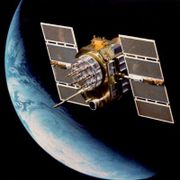 Reinhard Dunst
14.11.2008
3
[Speaker Notes: Sichtnavigation: 
das Zurechtfinden in Küstennähe anhand der Erinnerung und einfacher Küsten- bzw. Seekarten

terrestrische Navigation: 
die Ortsbestimmung in Küstennähe anhand von Landmarken (markante Punkte an Land) und vereinzelten Leuchttürmen. Auch die Lotung (Tiefenbestimmung des Fahrwassers) gehört dazu. Diese bewährten Methoden werden heute durch dicht markierte Hafeneinfahrten, verschiedene Seezeichen und Funkbaken ergänzt.

Koppelnavigation (engl. Dead Reckoning): 
die laufende Ortsbestimmung aus Kurs und Geschwindigkeit. Der Kurs kann mit Sonne, Gestirnen und (seit dem Mittelalter) mit dem Kompass bestimmt werden, die Fahrt durch Schätzung oder mit Relingslog. Die Eintragung ins Logbuch wird (bis heute!) durch grafisches Addieren der Wegstücke in der Seekarte ergänzt. Die so ermittelte Position wird als "gegißter" oder Koppelort bezeichnet und ist - je nach Wetterlage - einige Prozent genau (siehe auch Etmal).
wenn möglich, wird beim Koppeln die Abdrift durch Wind berücksichtigt; moderne Hilfsmittel wie Kursrechner (für Winddreieck, Funkfeuer etc.) und Dopplerradar steigern die Genauigkeit auf etwa 0,5 % der Strecke, und die Inertialnavigation abermals.

Astronomische Navigation: 
die Ortsbestimmung durch Höhenwinkel-Messung zu Sonne, Fixsternen oder Planeten. Sie ergänzt die drei obigen Methoden auf Langstrecken. Die erreichbare Genauigkeit beträgt mit dem antiken Jakobsstab etwa 100 km, mit modernen Sextanten 1-2 km.

Zu diesen seit Jahrtausenden bewährten Methoden kam 1899 erstmals die Funknavigation und 1960 die Satellitennavigation]
Satellitennavigation
GPS Handheld
GPS+Kartenplotter
GPS+Laptop
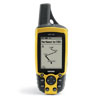 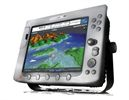 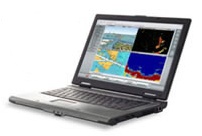 Reinhard Dunst
14.11.2008
4
[Speaker Notes: Ein Globales Navigationssatellitensystem (engl. Global Navigation Satellite System, GNSS) ist ein System zur Positionsbestimmung und Navigation auf der Erde und in der Luft durch den Empfang von Satellitensignalen und Signalen von Pseudoliten. Das US-amerikanische System hieß zunächst Navstar – Global Positioning System (GPS). Heute ist mit der eigentlich generischen Bezeichnung GPS weiterhin speziell dieses System gemeint. Die Sowjetunion baute 1982 ein ähnliches System auf, GLONASS, übersetzt Globales Navigations-Satelliten-System, das 2008 mit 18 Satelliten wieder voll in Betrieb sein wird und ab 2009 kommerziell genutzt werden soll. GNSS-Satelliten teilen über Funk ihre genaue Position und Uhrzeit mit. Zur Positionsbestimmung muss der Beobachter die Signale von mindestens vier unabhängigen Satelliten gleichzeitig empfangen. Werden im Empfangsgerät die vier Laufzeiten der Satellitensignale gemessen, so kann die aktuelle Position und Uhrzeit des Beobachters rechnerisch abgeleitet werden.

Bei einer Flughöhe von ca. 25'000km genügt eine sogenannte Konstellation von 24 bis 30 Satelliten, damit der Beobachter fast immer Signale von mindestens 4 Satelliten gleichzeitig empfangen kann.]
Warum ein Laptop?
Törnplanung zu Hause
Kartenmaterial
Datenaufzeichnung
Informationszentrale
höherer Stromverbrauch
Platzbedarf
nicht Wasserdicht
Pro
Contra
Reinhard Dunst
14.11.2008
5
Minimale Ausrüstung
GPS Handheld (GPS Maus)
Laptop
12 Volt Adapter
Seriell-USB Kabel
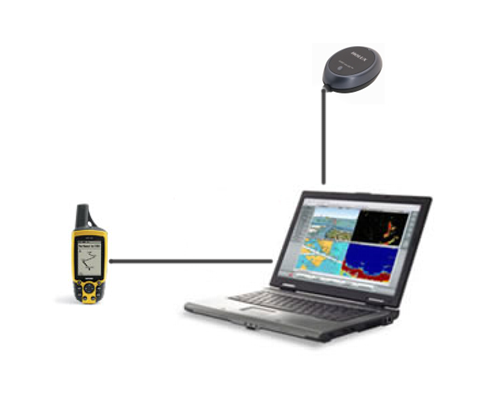 Reinhard Dunst
14.11.2008
6
Datenkommunikation
National Marine Electronics Association
NMEA 0180       	(veraltet)
NMEA 0183         	(derzeit Standard)
NMEA 2000  	(hat sich nicht durchgesetzt)
Raymarine
Seatalk Autohelm 	(veraltet)
Furuno Navnet  
Corus Navico
Reinhard Dunst
14.11.2008
7
[Speaker Notes: Die National Marine Electronics Association (NMEA) ist eine US-amerikanische Vereinigung von Elektronikherstellern und -händlern der Schifffahrtsindustrie. Die Vereinigung wurde 1957 gegründet und 1969 als Gesellschaft eingetragen. Ihre Hauptziele sind die Förderung von Standards und technischen Entwicklungen in der Marineelektronik sowie die technische Weiterbildung ihrer Mitglieder.

Der NMEA-Standard ist ein Übertragungsstandard im maritimen Bereich, der in verschiedenen Versionen vorliegt. Hauptanwendung ist hierbei die Weitergabe von Positionsdaten eines weltweiten Navigationssatellitensystems (auch kurz: GNSS) an andere Geräte.
Die erste Fassung NMEA 0180 von 1980 definierte eine Übertragung mit 1200 Baud, die Versionen 0182 (1982 erschienen) und NMEA 0183 (von 1983) mit 4800 Baud. Die Versionen vor 0183 haben nur noch eine historische Bedeutung. Mit den neuesten Änderungen im Standard wurde die Rückwärtskompatibilität zu älteren Fassungen teilweise aufgegeben, Version 0183-2.3 ist nicht mehr vollständig kompatibel zu alten Geräten. Aktuell ist die Version NMEA-0183-3.1
Im Standard 0183 wird zwischen Geräten, die Daten senden („talker“) und Geräten, die Daten empfangen („listener“) unterschieden. Während ein Sender mehrere Empfänger versorgen kann, ist für die Verwendung mehrerer Sender für gemeinsame Empfänger ein sogenannter Multiplexer notwendig. Die Datenübertragung läuft in kleinen Dateneinheiten, den sogenannten „sentences“ also Datensätzen. Jeder Datensatz darf 80 Zeichen nicht überschreiten.
Eine weitere Entwicklung ist der NMEA 2000 Standard, der dem CAN-BUS entspricht, allerdings nicht weit verbreitet ist. Einer der Gründe hierfür ist die große Verbreitung von Geräten, die NMEA 0183 unterstützen. Vorteile des neuen Standards sind die Plug and Play-Kompatibilität und die deutlich höhere Datenübertragungsrate.

Neben den Standards der NMEA existieren weitere Möglichkeiten, verschiedene Systeme in der Schifffahrt zu verbinden. So hat z. B. Raymarine mit „Seatalk Autohelm“ ein eigenes, NMEA 0183 ähnliches System entwickelt. Auch dieses System gilt als veraltet. Ein weiterer Ansatz wurde mit „Furuno Navnet“ entwickelt, hier ist eine enge Verwandtschaft zu 10MBit-Ethernet gegeben. Auch CAN-BUS-Systeme sind auf dem Markt, so z. B. als „Corus Navico“.]
NMEA, was ist das?
GLL - Geographic Position - Latitude/Longitude

       1       2 3        4 5         6 7
       |       | |        | |         | |
$--GLL,llll.ll,a,yyyyy.yy,a,hhmmss.ss,A*hh<CR><LF>

 Field Number: 
  1) Latitude
  2) N or S (North or South)
  3) Longitude
  4) E or W (East or West)
  5) Universal Time Coordinated (UTC)
  6) Status A - Data Valid, V - Data Invalid
  7) Checksum
Reinhard Dunst
14.11.2008
8
[Speaker Notes: NMEA 0183 ist ein Standard für die Kommunikation zwischen Navigationsgeräten auf Schiffen, der von der National Marine Electronics Association (NMEA) definiert wurde und auch für die Kommunikation zwischen GPS-Empfänger und PCs sowie mobilen Endgeräten genutzt wird. Er besteht aus einer RS422-Schnittstelle und einer Definition von Datensätzen.

Schnittstelle 
Als Schnittstelle wird die differenzielle RS422-Schnittstelle empfohlen, eine Benutzung der RS-232-Schnittstelle ist jedoch zulässig. Es sind folgende Parameter für die Schnittstelle definiert:

    * Symbolrate: 4800 Baud
    * Data Bits: 8 (d7=0)
    * kein Parity Bit
    * Stop Bits: 1 (oder mehr)
    * kein Handshake

Seit der Version 3.01 umfasst der Standard die Erweiterung NMEA 0183-HS (Version 1.0). Sie definiert einen Hochgeschwindigkeitsmodus, der die Kommunikation zwischen Empfangseinheit und Endgerät mit 38.400 Baud erlaubt.

Datensätze 
Bei den NMEA-Daten handelt es sich um ASCII-basierte Datensätze, die jeweils 80 druckbare Zeichen umfassen können. Jeder Datensatz wird durch eine Kombination aus Wagenrücklauf und Zeilenvorschub abgeschlossen (<CR><LF>).

Der Anfang eines Datensatzes wird durch ein '$' markiert. Nach dem '$' folgt die Geräte-ID (normalerweise zwei Zeichen) und die Datensatz-ID (meist drei Zeichen) als eine Zeichenkette. Anschließend werden jeweils durch Kommata abgetrennt die Datenfelder gemäß der Datensatzdefinition angehängt. Optional kann an die Daten durch ein '*' abgetrennt eine hexadezimale Prüfziffer angehängt werden, die sich durch die XOR-Verknüpfung der ASCII-Werte aller Zeichen zwischen dem $ und dem * errechnet.]
Das kommt an …
...
...
$GPRMC,191410,A,4735.5634,N,00739.3538,E,0.0,0.0,181102,0.4,E,A*19
$GPRMB,A,9.99,L,,Exit,4726.8323,N,00820.4822,E,29.212,107.2,,V,A*69
$GPGGA,191410,4735.5634,N,00739.3538,E,1,04,4.4,351.5,M,48.0,M,,*45
$GPGSA,A,3,,,,15,17,18,23,,,,,,4.7,4.4,1.5*3F
$GPGSV,2,1,08,02,59,282,00,03,42,287,00,06,16,094,00,15,80,090,48*79
$GPGLL,4735.5634,N,00739.3538,E,191410,A,A*4A
$GPBOD,221.9,T,221.5,M,Exit,*6B
$GPVTG,0.0,T,359.6,M,0.0,N,0.0,K*47
$PGRME,24.7,M,23.5,M,34.1,M*1D
$PGRMZ,1012,f*36
$PGRMM,WGS 84*06
$HCHDG,170.4,,,0.4,E*03
$GPRTE,1,1,c,*37
...
Reinhard Dunst
14.11.2008
9
Nun alles zusammen …
Reinhard Dunst
14.11.2008
10
[Speaker Notes: ID Bedeutung 
 
AG Autopilot - General                                   SD Sounder, Depth 
AP Autopilot - Magnetic                                  SN Electronic Positioning System, other/general 
CC Computer - Programmed Calculator (outdated)           SS Sounder, Scanning 
CD Communications - Digital Selective Calling (DSC)      TI Turn Rate Indicator 
CM Computer - Memory Data (outdated)                     TR TRANSIT Navigation System 
CS Communications - Satellite                            VD Velocity Sensor, Doppler, other/general 
CT Communications - Radio-Telephone (MF/HF)              DM Velocity Sensor, Speed Log, Water, Magnetic 
CV Communications - Radio-Telephone (VHF)                VW Velocity Sensor, Speed Log, Water, Mechanical 
CX Communications - Scanning Receiver                    WI Weather Instruments 
DE DECCA Navigation                                      YC Transducer - Temperature (outdated) 
DF Direction Finder                                      YD Transducer - Displacement,Angularor Linear (outdated) 
EC Elektronische Seekarte (ECDIS)                        YF Transducer - Frequency (outdated) 
EP Emergency Position Indicating Beacon (EPIRB)          YL Transducer - Level (outdated) 
ER Engine Room Monitoring Systems                        YP Transducer - Pressure (outdated) 
GP Global Positioning System (GPS)                       YR Transducer - Flow Rate (outdated) 
HC Heading - Magnetic Compass                            YT Transducer - Tachometer (outdated) 
HE Heading - North Seeking Gyro                          YV Transducer - Volume (outdated) 
HN Heading - Non North Seeking Gyro                      YX Transducer 
II Integrated Instrumentation                            ZA Timekeeper - Atomic Clock 
IN Integrated Navigation                                 ZC Timekeeper - Chronometer 
LA Loran A                                               ZQ Timekeeper - Quartz 
LC Loran C                                               ZV Timekeeper - Radio Update, WWV
MP Microwave Positioning System (outdated)                  (Zeitzeichensender)/WWVH
OM OMEGA Navigation System 
ID Bedeutung 
OS Distress Alarm System (outdated) 
RA RADAR and/or ARPA]
Und noch mehr …
Raster+Vektor Karten
Photocharts
3D Charts
Wetterdaten
Gezeiten
Kurshindernisse
AIS Berufsschiffsfahrt
ARPA/MARPA Radar Ziele
Reinhard Dunst
14.11.2008
11
Raster + Vektor Karten
Reinhard Dunst
14.11.2008
12
[Speaker Notes: Vector Charts

Chart Navigator Pro includes all available S-57 ENC vector charts from NOAA and the U.S. Army Corps of Engineers. These charts are "smart." You can turn information on and off and view chart characteristics with a click of the mouse. 

Raster Charts

Raster charts have the same visual detail as NOAA paper charts. Chart Navigator Pro lets you quickly switch between Vector and Raster or even quilt them together. Chart Navigator Pro includes all NOAA Raster Charts in the Maptech/BSB3 file format.

Topographic Maps

Topographic Maps show more land features than charts and are handy for trips ashore. Chart Navigator Pro includes Coastal Topographic Maps for the entire U.S. coastline.]
Photocharts
Reinhard Dunst
14.11.2008
13
[Speaker Notes: Photo Charts

Photo charts enhance your situational awareness when you view them side-by-side with charts. They look incredible quilted together into a large photo image. Chart Navigator Pro includes all of Maptech's Coastal Navigation Photos.]
Contour 3D Charts
Reinhard Dunst
14.11.2008
14
[Speaker Notes: Contour 3D Charts

Maptech's Contour 3D Charts display the underwater world in 3D. They are most often used as another reference for navigation, and they are especially popular with fishermen. Don't be fooled by other "3D" charts. Maptech Contour 3D has more data and detail than the others including soundings gathered from hundreds of government, university and private sources. Chart Navigator includes all available Contour 3D Charts for the U.S. coastline.]
Wetterdaten
Reinhard Dunst
14.11.2008
15
[Speaker Notes: Text and Graphical Weather Forecasts
Chart Navigator Pro can be used to download and view text weather forecasts and graphical forecasts, or "weather maps", which are overlayed on your charts. Both of these features require some sort of Internet access in order to download the forecasts. Once a forecast has been downloaded you will be able to read it up until its expiration time even when you are not connected to the Internet.

About Graphical Weather Forecasts
Graphical Weather Forecasts are produced by computers from mathematical formulas based on known weather patterns. The graphical weather forecasts contain a geographical grid of predicted values for weather attributes such as temperature, air pressure, wind, etc. Chart Navigator Pro downloads weather files known as "GRIB Files" which are an International standard for gridded weather forecast data. The original GRIB files come from Chart Navigator Pro can superimpose these values on your chart and even animate them over time so you can see how the weather might affect your plans.

The general nature of the graphical weather forecasts makes them more suitable for long-range voyages rather than short trips (where the text weather forecasts are usually more apprropriate).

PLEASE NOTE: The computer models used to generate the graphical weather forecasts predict "typical" weather conditions and will not produce accurate forecasts for severe storms, hurricanes, etc. These predictions have not been validated by a marine weather forecaster and may be misleading. Mariners are urged to use these forecasts in conjunction with forecaster generated forecasts.

Using the Graphical Weather Forecast Browser
The Graphical Weather Forecast Browser lets you select from several built-in weather maps, or create a custom map that better suits your needs. These weather maps are overlaid on your chart and may be animated through time to let you see how the weather might affect your journey.

The left side of the Graphical Weather Forecast Panel provides you with a list of Weather Map options to choose from. Select one of these weather maps or choose ‘Custom’ to make your own. To the right of the weather map options is a list of the layers (weather elements) used in the selected weather map. A legend is shown for each layer as well as the range of dates the loaded forecast data is valid for. As you move the mouse cursor over the chart, values for each layer at the mouse cursor will appear to the right of the legends. Underneath each value is a time offset which indicates how far into the forecast that value is for. Obviously, values further into a forecast should be trusted less than values closer to the beginning.

When you make a custom weather map, you can select the layers that appear in your map and how each layer is presented. Use the check boxes to turn individual layers on and off. To change the way a layer is presented on the screen, double-click on the legend and use the dialog box to select the style and colors for that layer.

The 'Transparency' button on the toolbar lets you control how much of your chart shows through the filled-in parts of the weather forecast overlay. When you press this button, a slider will appear. Moving the slider all the way up will make the layers with the "gradient" style completely transparent, and moving the slider all the way down will make them completely opaque.

Changing the Forecast Time
Five buttons on the toolbar let you control the Virtual Time which is used to determine the time of the forecast data you see. These buttons let you go back and forward one day or one hour at a time, or to reset the Virtual Time to the current (real) time. You can move time back or forward by more than one day or hour by holding down the appropriate button. The weather forecast displayed on the chart will change to show the predicted values for the Virtual Time you select.]
Gezeiten
Reinhard Dunst
14.11.2008
16
Kurs Hindernisse
Reinhard Dunst
14.11.2008
17
AIS Berufsschiffsfahrt
Reinhard Dunst
14.11.2008
18
[Speaker Notes: AIS Targets
This screen shot shows two AIS targets on the chart as well a table of all of the targets seen recently.

This requires an AIS Transponder or Receiver outputting NMEA 0183 data to your PC. Chart Navigator Pro will display other vessels right on the chart and track their progress in real-time. It will even calculate whether or not you are on a collision course and tell you (on the screen and with a voice alert) how much time you have to change course.

Other AIS features include:

    * Graphical display of AIS vessel orientation and past track
    * Dynamic sortable list of all known AIS vessels including their MMSI number, name, position, closest point of approach (CPA) and the time to CPA, speed, course, heading, range, bearing, destination, ETA, and navigational status
    * Each vessel may be assigned its own icon and track colors
    * Search for other vessels by name]
ARPA/MARPA Radar Ziele
Reinhard Dunst
14.11.2008
19
[Speaker Notes: ARPA/MARPA Radar TargetsIf you have an ARPA/MARPA enabled radar that outputs standard NMEA 0183, you can connect it to your PC.Chart Navigator Pro is designed to receive the following types of information from a ARPA/MARPA radar:Valid target
Dangerous target
Harmless target
Target CPA / TCPA / COG / Speed / Range
It then plots the standard symbols for these targets on top of the chart. For example, it plots a Triangle for a dangerous target.Important Note: Chart Navigator Pro does not overlay radar images themselves on top of charts. It only overlays ARPA/MARPA targets.Definitions and additional information:ARPA: Automatic Radar Plotting AidMARPA: Mini ARPACPA: Closest Point of ApproachTCPA: Time to CPACOG: Course Over Ground]
Auf die Spitze getrieben
Reinhard Dunst
14.11.2008
20
Software
Maptech Chart Navigator Pro
MaxSea Navigator
Raymarin RayTech Navigator RNS 6
Fugawi Marine ENC
Und noch einige Andere …
Reinhard Dunst
14.11.2008
21
Elektronische Seekarten
Rasterkarten
Maptech Karten (BSB4 verschlüsselt)
NOAA-RNC (BSB3)
Navicarte/NV Verlag (European Chart Group - nv.digital)
Vektorkarten 
C-Map Karten
NOAA-ENC
Reinhard Dunst
14.11.2008
22
Was kostet das Ganze?
Reinhard Dunst
14.11.2008
23
Linksammlung
TENGIS	- http://www.tengis.at/Seebaeren.142.0.html
MAPTECH 	- http://www.maptechnavigation.com/water/chartNavigatorPro/index.cfm
FUGAWI 	- http://www.fugawi.com/web/products/fugawi_marine_enc-in.htm
MAXSEA 	- http://comen.maxsea.fr/MaxSea/Products/Sailing/Feature+list+/default.aspx
RAYMARINE	- http://www.raymarine.eu/products/raytechrns/
GARMIN	- http://www.garmin.at/
HanseNautik	- http://www.hansenautic.de/?home
SPI Marine	- http://www.spimarineshop.de/
NMEA 	- http://www.nmea.de/nmea0183datensaetze.html
NV-Verlag	- http://www.nv-verlag.de/
Reinhard Dunst
14.11.2008
24
… und nun zur Praxis!
Reinhard Dunst
14.11.2008
25